41-3
These materials are by the Kongki Ka Project and are made available to you under the terms of the Creative Commons Attribution ShareAlike license 4.0.
You have permission to share and redistribute these materials in any format and to make reasonable revisions and adaptations of this translation, provided that:
•	You include the above licence and source information.
•	If you redistribute these materials or create derivatives, you must distribute your contributions under the same license as the original.

The Holy Bible, Berean Standard Bible, BSB is produced in cooperation with Bible Hub, Discovery Bible, OpenBible.com, and the Berean Bible Translation Committee. This text of God's Word has been dedicated to the public domain.

Tibetan text is from the Central Tibetan Bible translation by Central Asia Publishing. Used by permission.
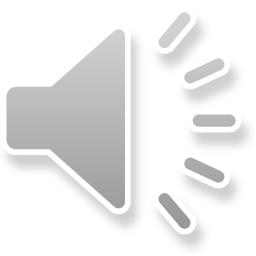 [Speaker Notes: Checked Kham
41 The Rich Young Man
1. The rich young man - Matt 19:16-29; Mark 10:17-30; Luke 18:18-30 (Left Top)
2. James and John make their request - Matt 20:20-28; Mark 10:35-45 (Right Top)
3. Zacchaeus - Luke 19:1-10 (Right Center)
4. Resurrection of Lazarus - John 11:1-44 (Right Bottom)
5. Jesus anointed at Bethany - Matt 26:6-13; Mark 14:3-9; John 12:1-11 (Left
Bottom)
6. Triumphal entry - Matt 21:1-11; Mark 11:1-11; Luke 19:29-44; John 12:12-19
(Left Center)]
ལུ་ཀཱ 19
ཡེ་ཤུ་དང་ཁྲལ་སྡུད་མཁན་སཱ་ཀཱ
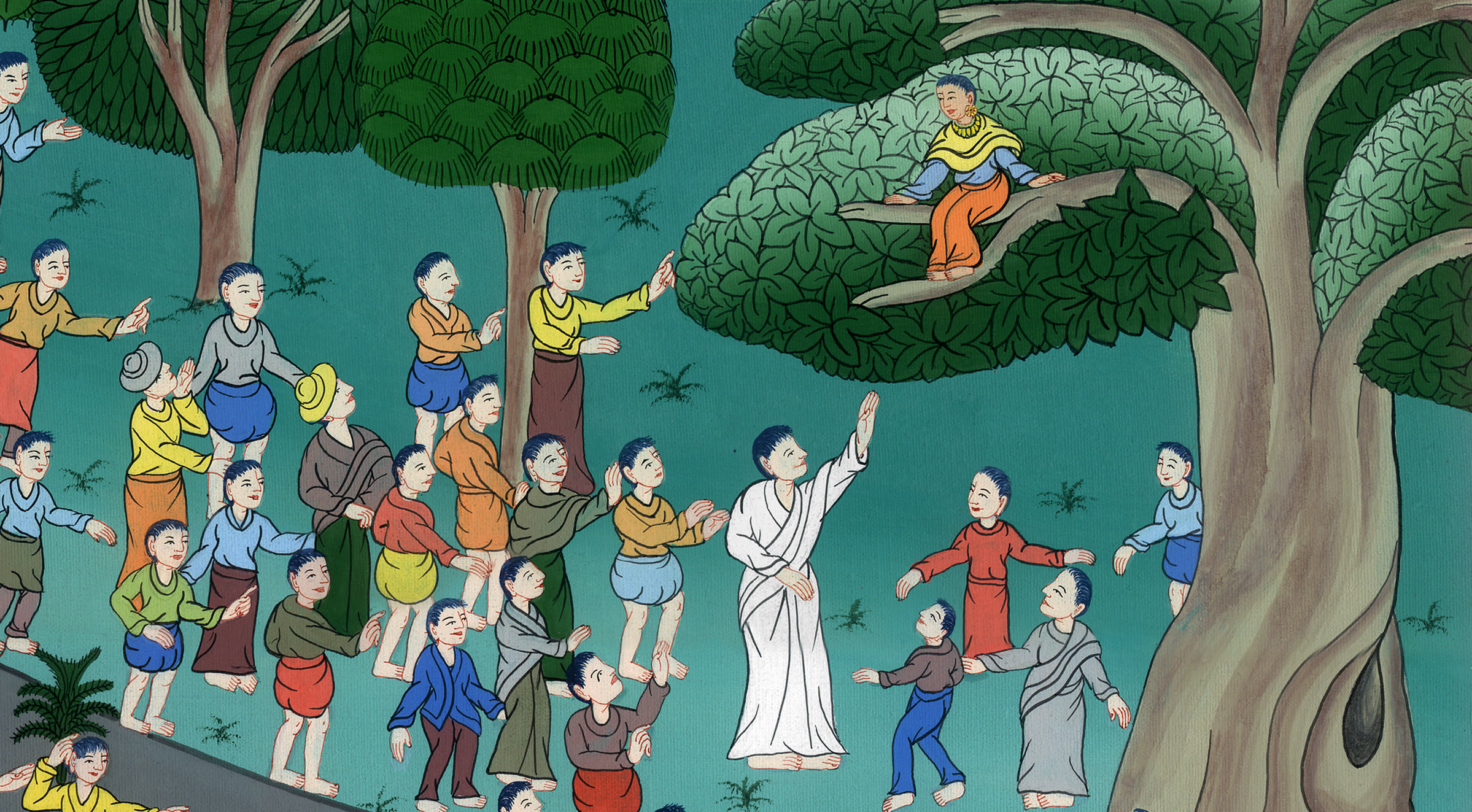 ལུ་ཀཱ 19
ཡེ་ཤུ་དང་ཁྲལ་སྡུད་མཁན་སཱ་ཀཱ
Zacchaeus – 
Luke 19:1-10
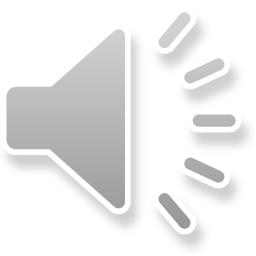 ལུ་ཀཱ 19
ཡེ་ཤུ་དང་ཁྲལ་སྡུད་མཁན་སཱ་ཀཱ
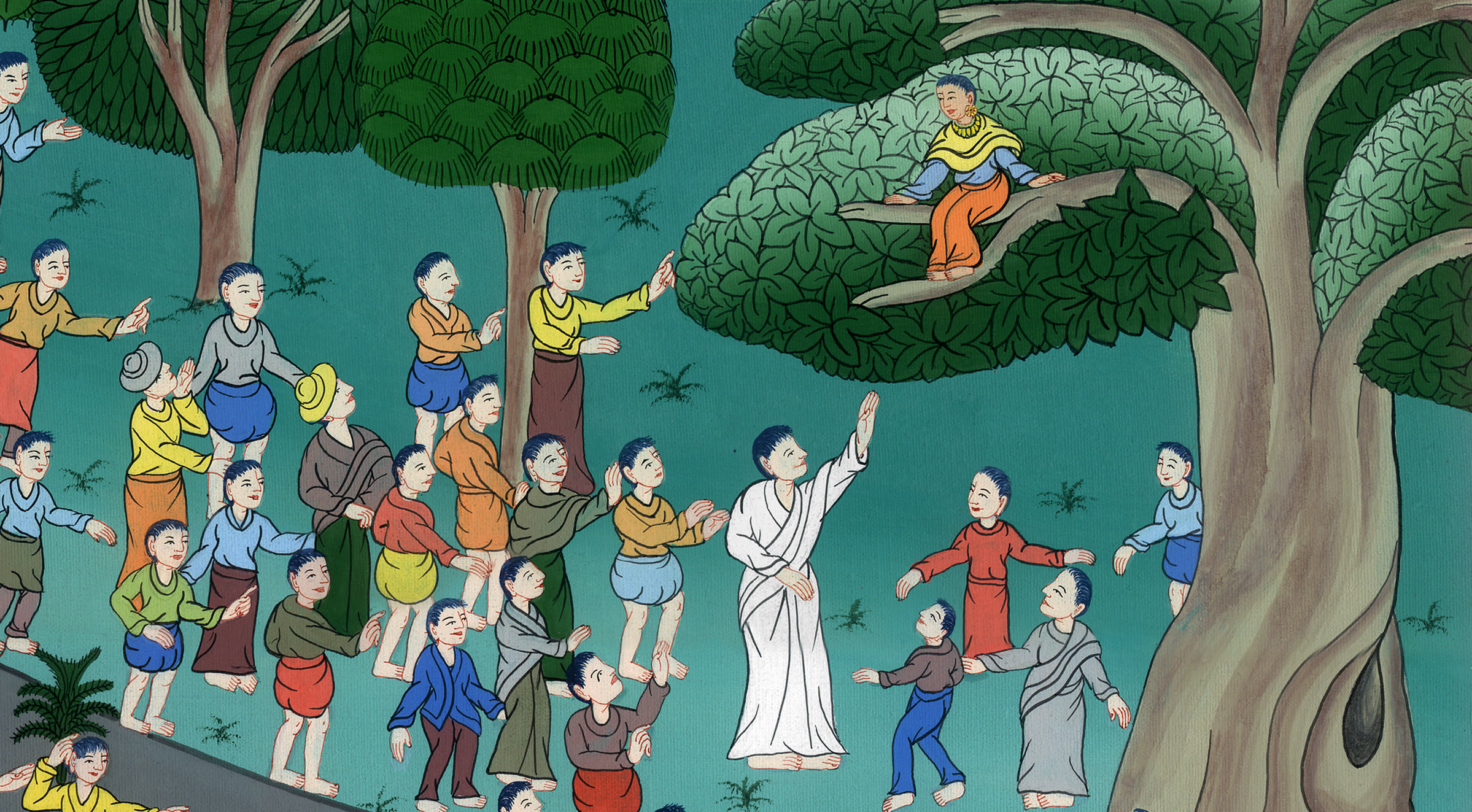 This work is licensed under a Creative Commons Attribution-ShareAlike 4.0 International License
1དེ་ནས་ཁོང་ཡེ་རུ་ཀོ་གྲོང་ཁྱེར་བརྒྱུད་ནས་ཕེབས་སྐབས། 2མི་ཕྱུག་པོ་སཱ་ཀཱ་ཟེར་བའི་ཁྲལ་སྡུད་མཁན་དཔོན་པོ་དེར་ཡོད།
1Then Jesus entered Jericho and was passing through. 2And there was a man named Zacchaeus, a chief tax collector, who was very wealthy.
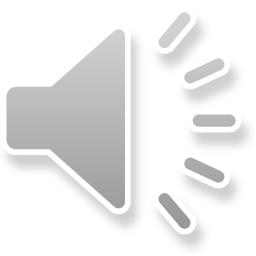 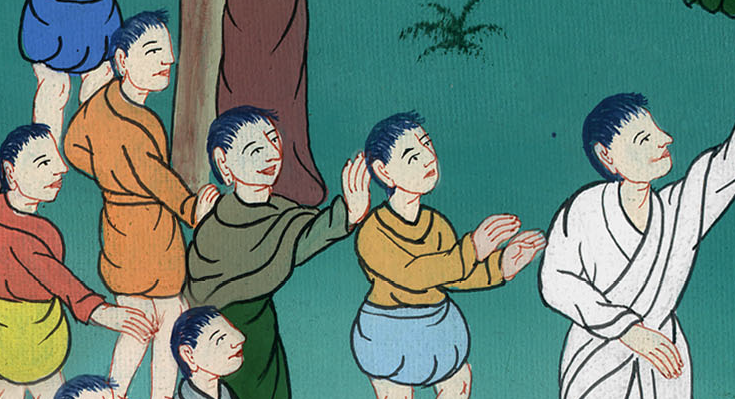 ལུ་ཀཱ 19:1,2
3ཁོས་ཡེ་ཤུ་སུ་ཡིན་པ་མཐོང་བར་འདོད་ཀྱང་མ་ཐུབ། གང་ལགས་ཟེར་ན། མི་ཚོགས་མང་པོ་ཞིག་ཡོད་པ་དང༌། ཁོ་གཟུགས་པོ་ཆུང་ངུ་ཡིན་པས་སོ།
3He was trying to see who Jesus was, but could not see over the crowd because he was small in stature.
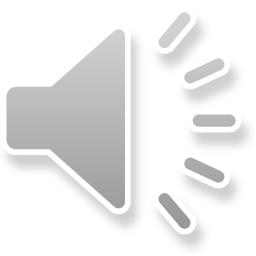 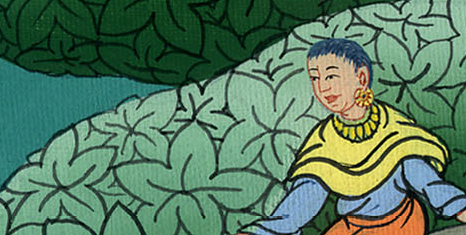 ལུ་ཀཱ 19:3
4དེའི་ཕྱིར་ཁོ་ཡེ་ཤུའི་ཕེབས་ལམ་གྱི་མདུན་དུ་བརྒྱུགས་ནས་ཁོང་ལ་ལྟ་བར་སུ་ཀོ་མོར་ཞེས་ཟེར་བའི་ཤིང་སྡོང་ཆེན་པོ་ཞིག་འཛེགས།
4So he ran on ahead and climbed a sycamore tree to see Him, since Jesus was about to pass that way.
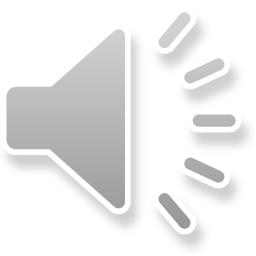 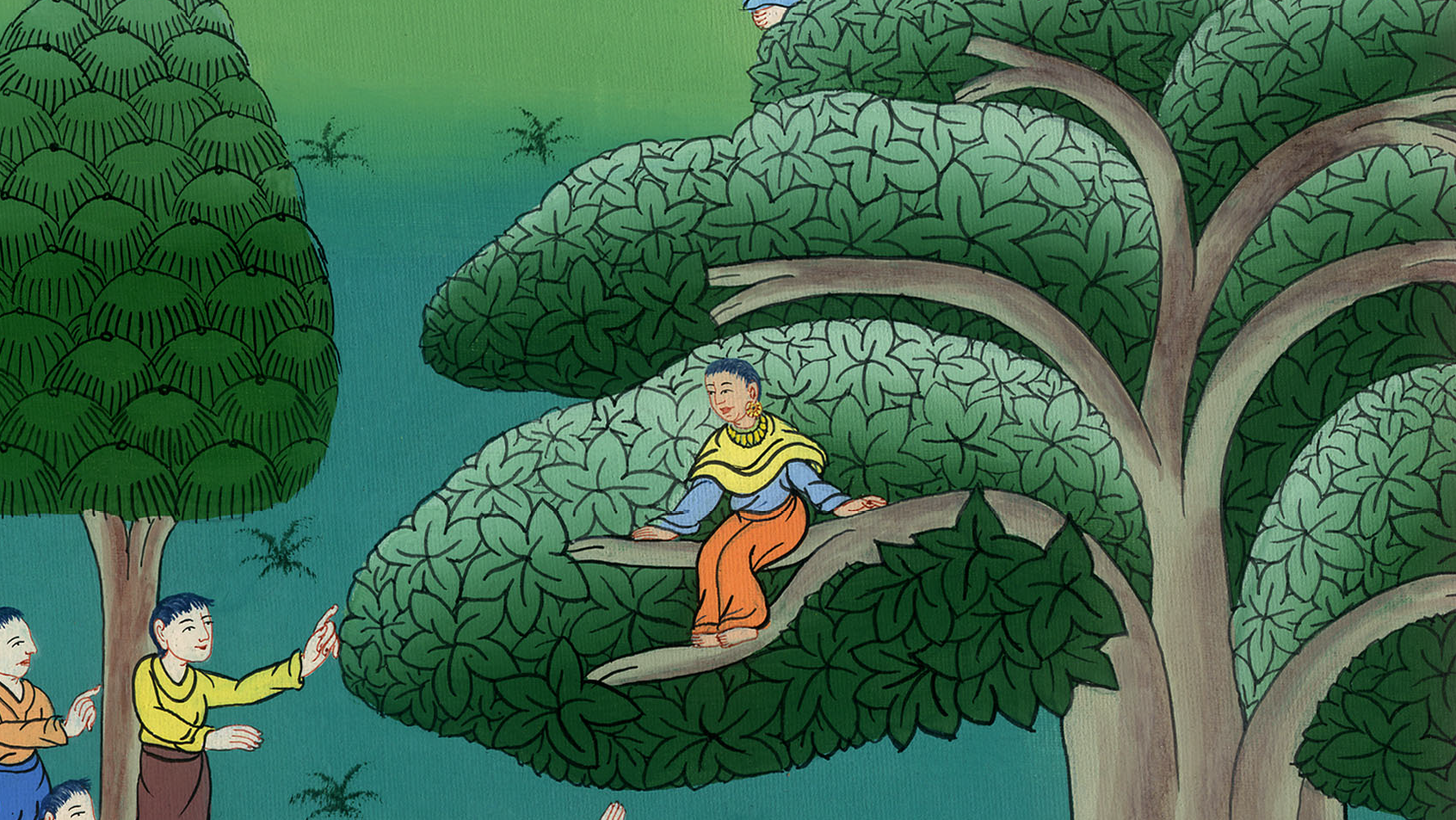 ལུ་ཀཱ 19:4
5ཡེ་ཤུ་ས་ཆ་དེར་ཕེབས་ནས་ཡར་གཟིགས་ཏེ་ཁོ་ལ་“སཱ་ཀཱ མགྱོགས་པོར་མར་འབབ་ཅིག དེ་རིང་ཁྱེད་ཀྱི་ཁྱིམ་ཚང་ལ་སྡོད་དགོས་”ཞེས་གསུངས་པ་ན། 6ཁོ་མྱུར་དུ་མར་བབས་ནས་དགའ་བའི་ངང་ནས་ཁོང་ལ་སྣེ་ལེན་ཞུས།
5When Jesus came to that place, He looked up and said, “Zacchaeus, hurry down, for I must stay at your house today.”
6So Zacchaeus hurried down and welcomed Him joyfully.
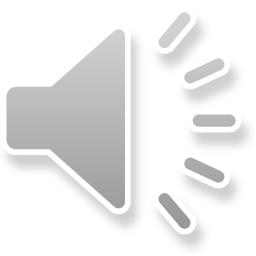 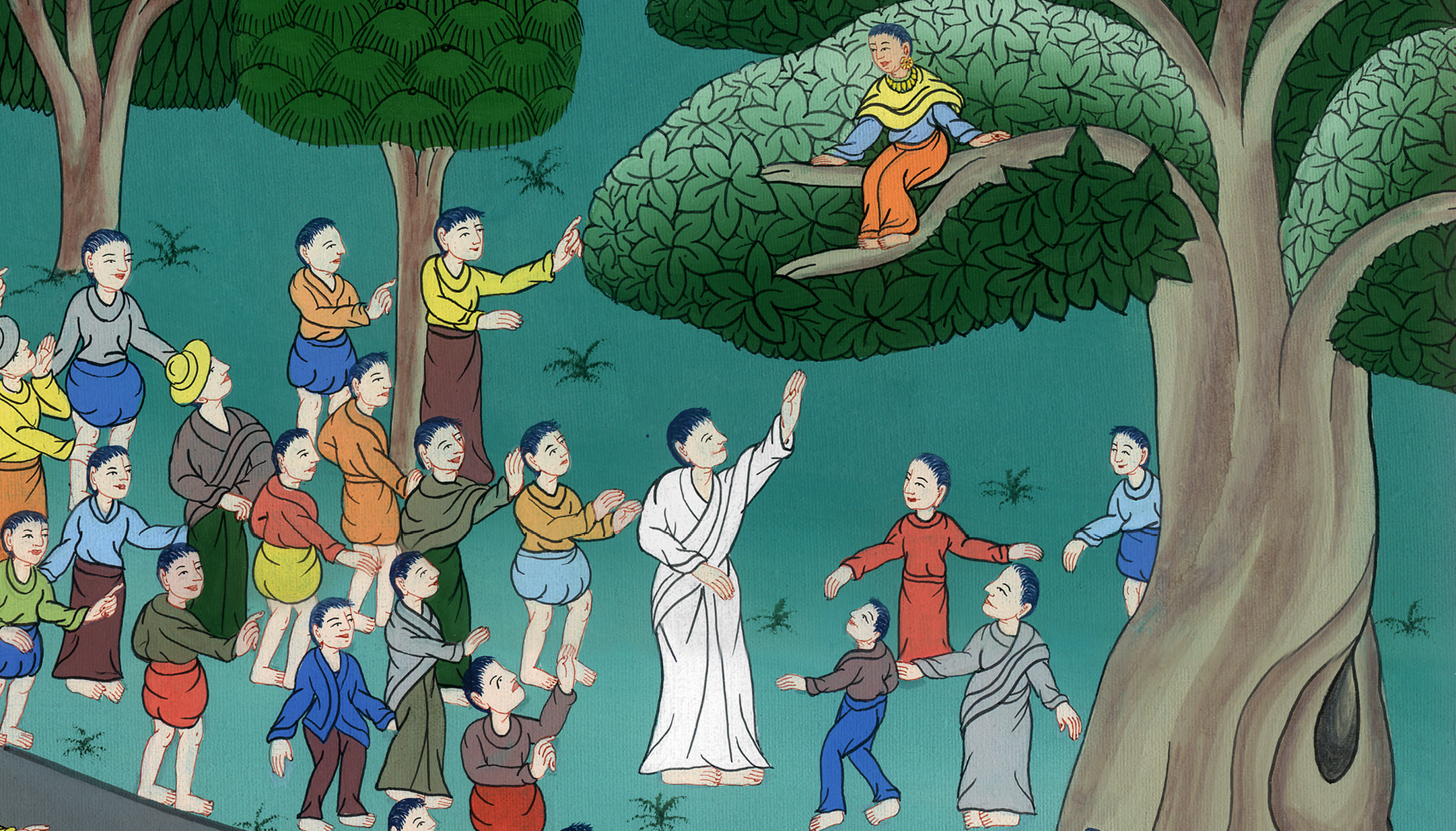 ལུ་ཀཱ 19:5,6
7དེ་མཐོང་བ་ཐམས་ཅད་ཀྱིས་ཡིད་མ་རངས་པའི་གཏམ་བཤད་དེ་“མི་སྡིག་ཉེས་ཅན་གྱི་ཁྱིམ་ལ་མགྲོན་དུ་སོང་”ཞེས་སྨྲས།
7And all who saw this began to grumble, saying, “He has gone to be the guest of a sinful man!”
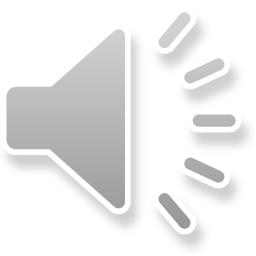 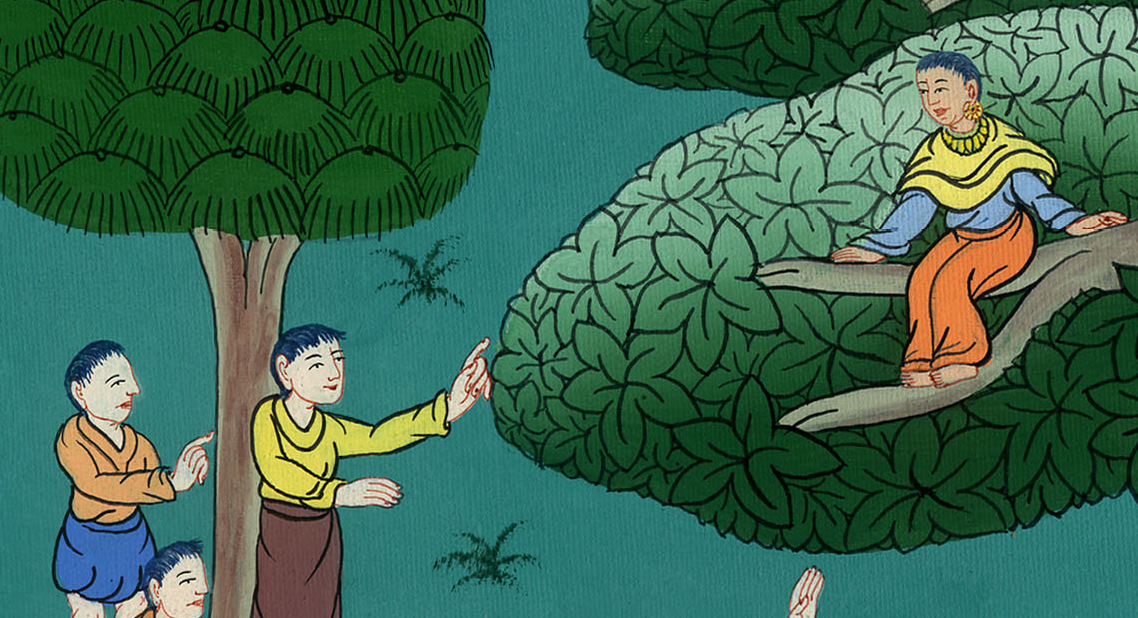 ལུ་ཀཱ 19:7
8སཱ་ཀཱ་དེར་བསྡད་དེ་གཙོ་བོ་ཡེ་ཤུ་ལ་“གཙོ་བོ། གཟིགས་དང༌། ང་ལ་ཡོད་པའི་རྒྱུ་ནོར་ཕྱེད་ཀ་དབུལ་པོ་རྣམས་ལ་སྦྱིན་པ་དང༌། གལ་ཏེ་ངས་སུ་ཞིག་ལ་མགོ་སྐོར་བཏང་ནས་དངུལ་ཐོབ་ན་ངས་ཕྱིར་ལྡབ་བཞི་འཇལ་བར་བྱ་”ཞེས་སྨྲས།
8But Zacchaeus stood up and said to the Lord, “Look, Lord, half of my possessions I give to the poor, and if I have cheated anyone, I will repay it fourfold.”
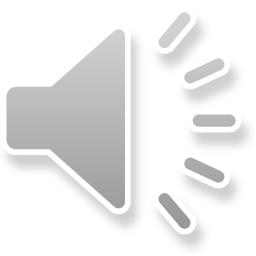 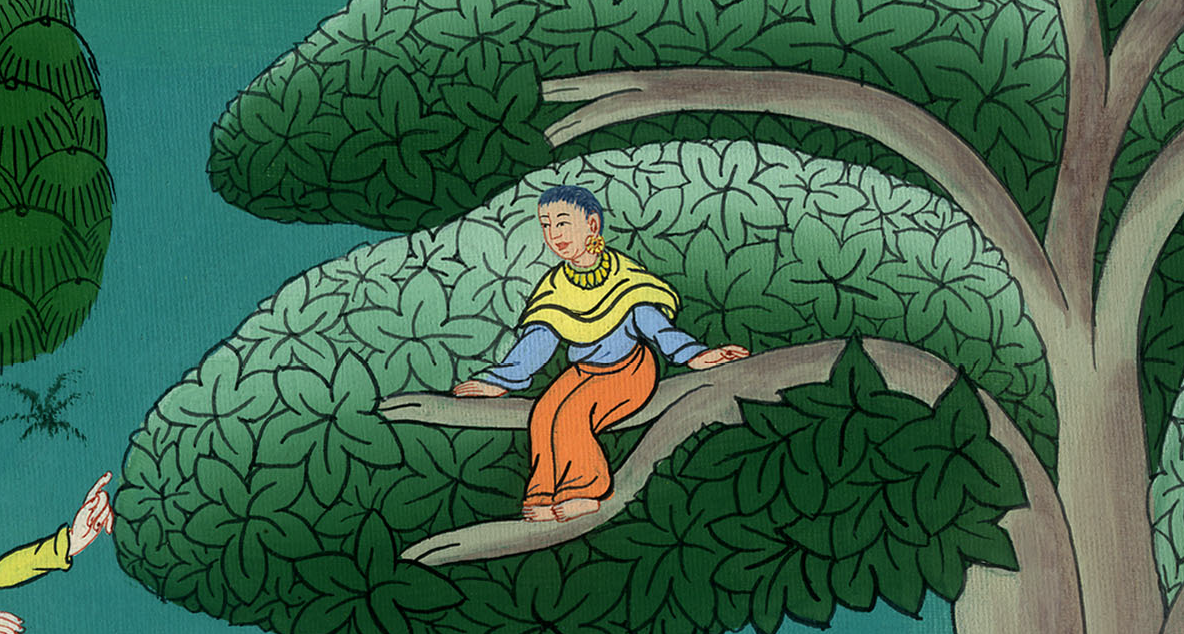 ལུ་ཀཱ 19:8
9ཡེ་ཤུས་ཁོ་ལ་“དེ་རིང་ཁྱིམ་ཚང་འདིར་ཐར་པ་བབས་ཡོད་དོ། གང་ཡིན་ཞེ་ན། མི་འདི་ཡང་ཨབ་ར་ཧམ་གྱི་བུ་ཞིག་ཡིན།
9Jesus said to him, “Today salvation has come to this house, because this man too is a son of Abraham.
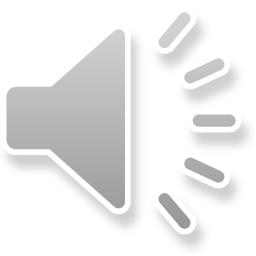 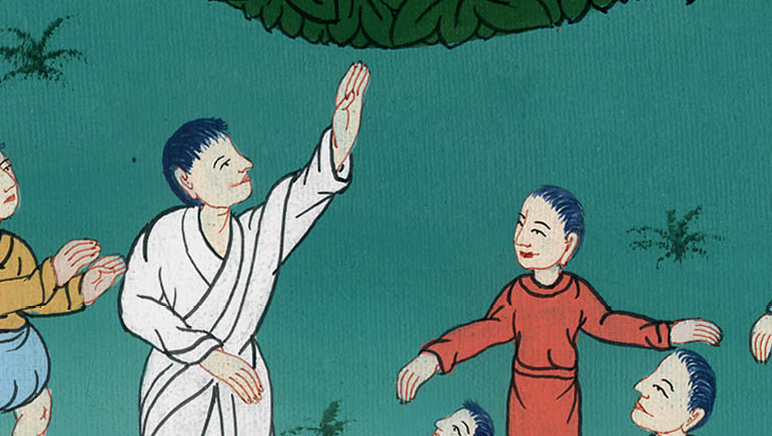 ལུ་ཀཱ 19:9
10མིའི་རིགས་ཀྱི་བུ་ནི་བརླག་པ་རྣམས་འཚོལ་བ་དང་སྐྱོབ་པའི་ཆེད་དུ་ཡོང་ངོ་”ཞེས་གསུངས།
10For the Son of Man came to seek and to save the lost.”
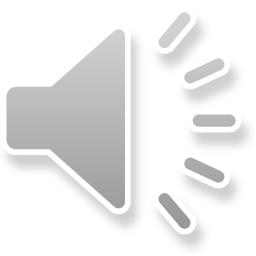 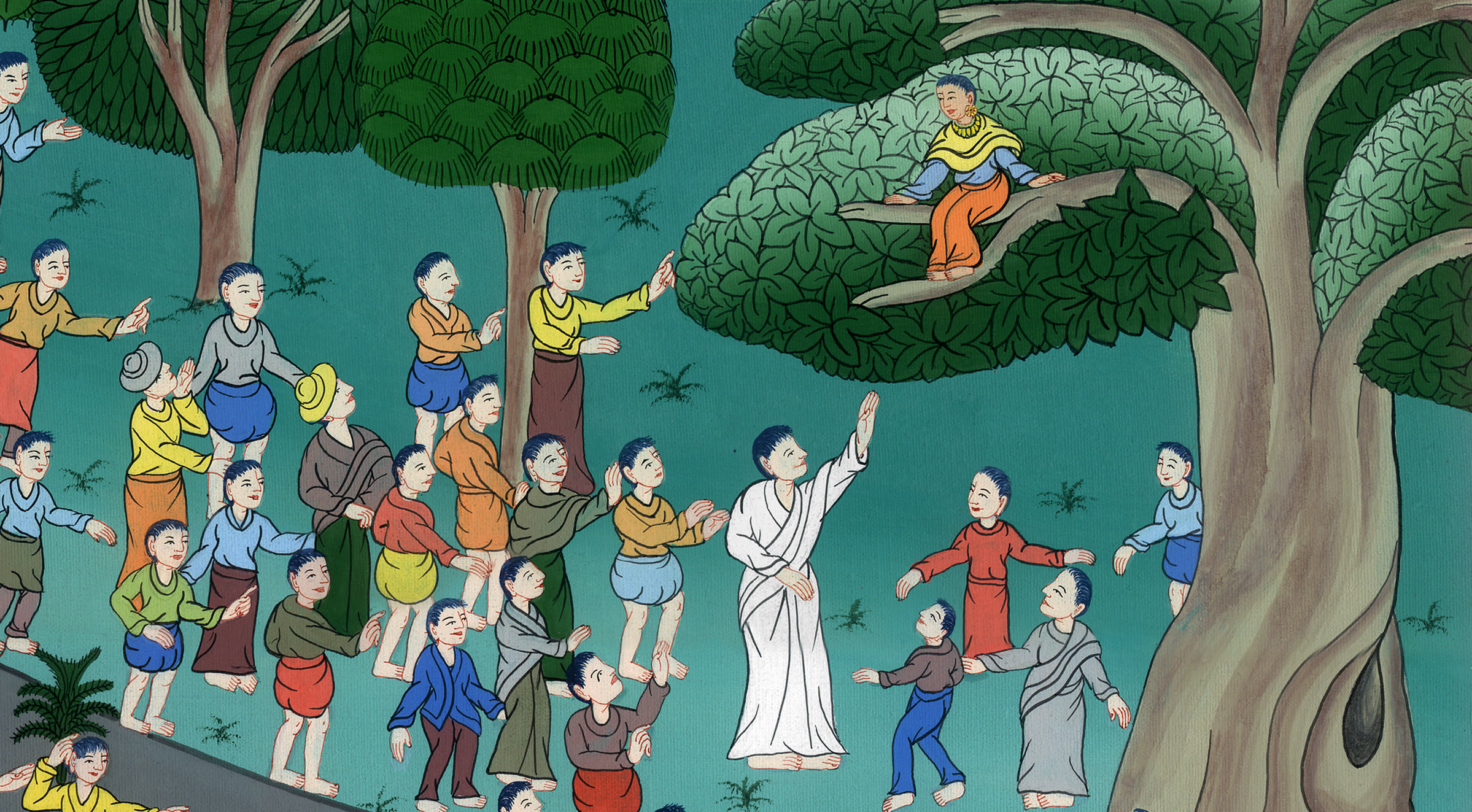 ལུ་ཀཱ 19:10